FAIR digital objects in a FAIR Ecosystem – Certification and Assessment
Mustapha Mokrane, Data Archiving and Networked Services (DANS)

27 February 2020
RDA Germany Conference 2020, Potsdam
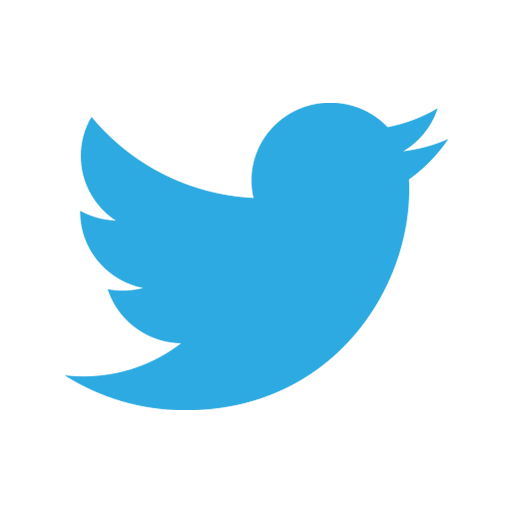 @FAIRsFAIR_EU
[Speaker Notes: Another “thing” you can do to enhance the FAIR data culture is to improve the capacity for repositories for certification and FAIR.  A repository typically offers services that improve the capacity for both certification and FAIR. In these 15 minutes I have with you, I would like to share with you four emerging practical recommendations on repositories and on how they might be adpoted in an approach to the uptake of FAIR data practices. Most important however, is your valuable contribution to help shape these for piloting in years two and three of the project.]
How much do you know about the FAIR principles?
Haven’t heard of it
Heard of it, but don’t know much about it
Know the principles, but not in great detail
I know everything about FAIR – Champion 
2
FAIR-y-tale?
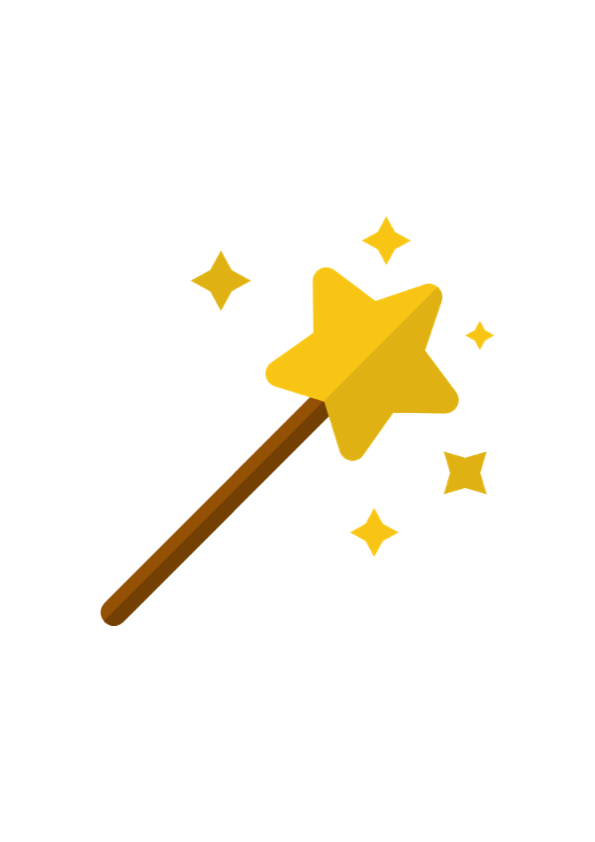 “Research data will not become nor stay FAIR by magic. We need skilled people, transparent processes, interoperable technologies and collaboration to build, operate and maintain research data infrastructures.”
Mari Kleemola, Finnish Social Science Data Archive and CoreTrustSeal Board Secretary
https://tietoarkistoblogi.blogspot.com/2018/11/being-trustworthy-and-fair.html
Icon by Freepik from flaticon.com
3
[Speaker Notes: I would like to start with this quote “…”  So really, FAIR data won’t happen by magic. 
I like the quote in particular, because it sets the context of my presentation here about the role of trustworthy data repositories, as data repositories contain both people, they implement processess and technologies to enable a FAIR ecosystem.]
FAIR digital object / FAIR ecosystem
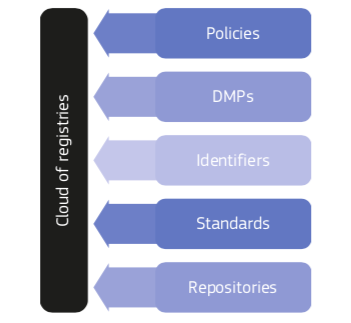 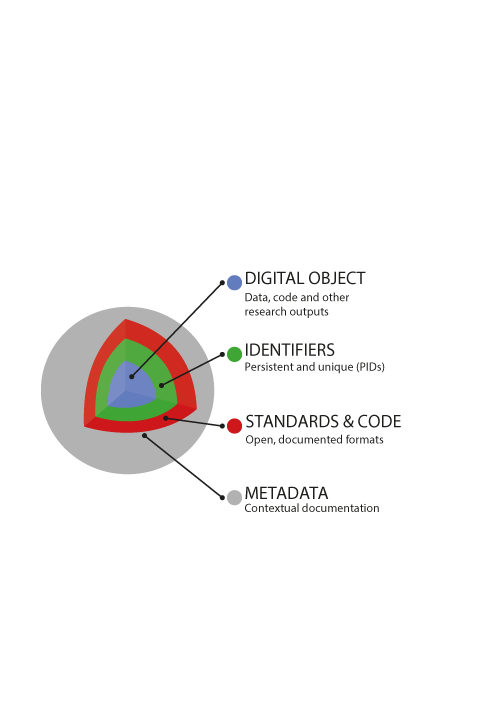 A model for FAIR Digital Objects
The components of a FAIR Ecosystem
Turning FAIR data into reality, Final report and Action Plan from the European Commission Expert Group on FAIR Data
4
[Speaker Notes: This ecosystem is on hand about the FAIR data objects themselves. You see a model for such a FAIR Digital Object on the left hand side. On the other hand, this ecosystem is about more than only the FAIR data objects themselves. I have highlighted the component of repositories here because I think they are of vital importance.]
FAIRsFAIR - Fostering FAIR Data Practices in Europe
https://www.fairsfair.eu
Aims to supply practical solutions for the use of the FAIR data principles throughout the research data life cycle. 
Budget: €10 million
Start date : 1st March 2019 
Duration: 36 months
22 partners from 8 member states
Project coordinator : DANS-KNAW
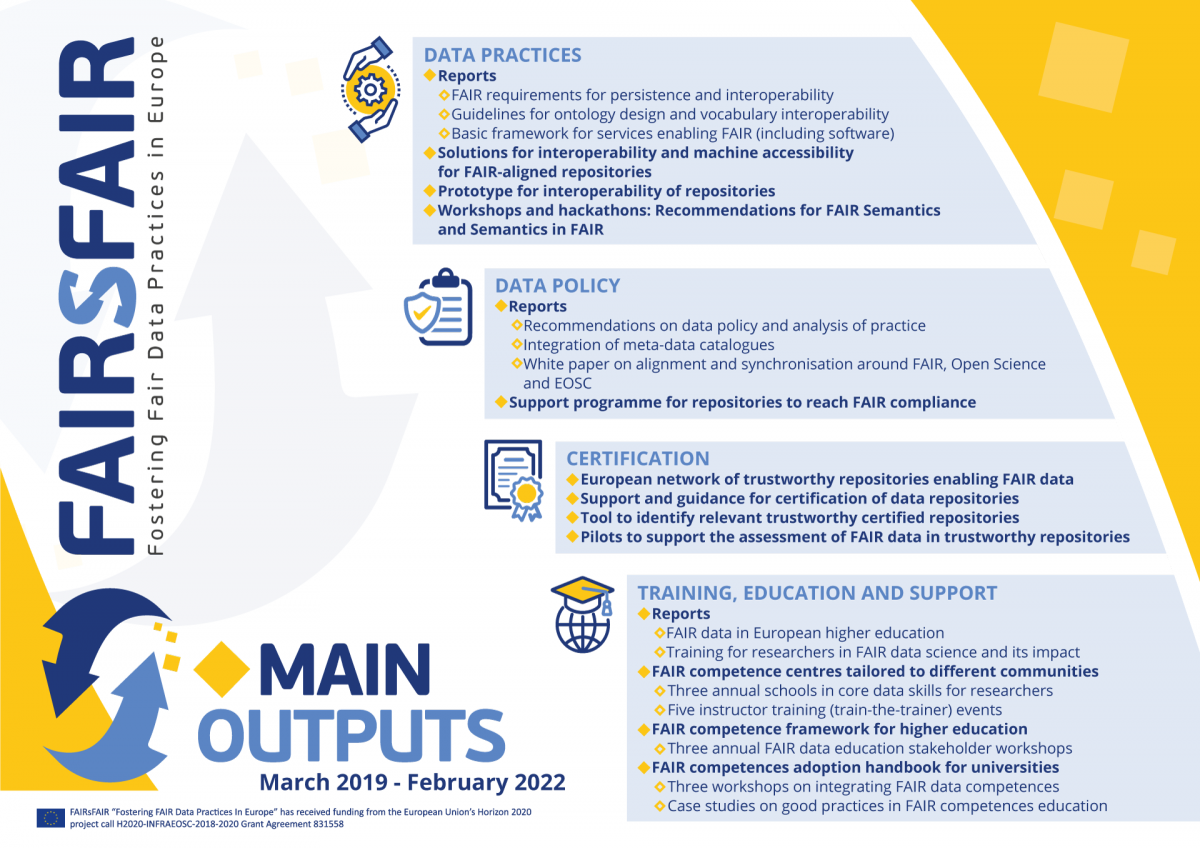 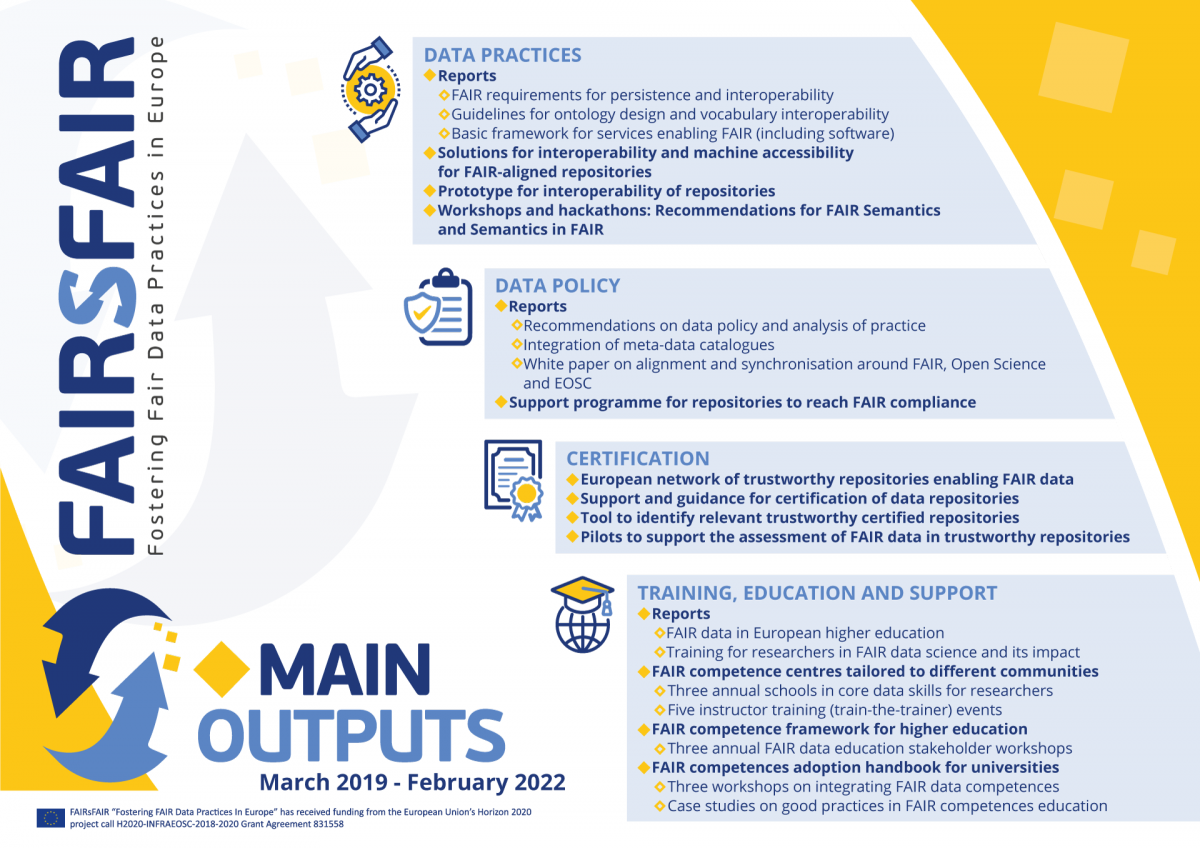 5
[Speaker Notes: European Commission’s call INFRAEOSC-05-c (in support of the European Open Science Cloud (EOSC) Governance)
Develop solutions to foster FAIR data culture and the applications of FAIR principes in research data life cycle.
Coordinator: Data Archiving and Networked Services (DANS) is the Netherlands institute for permanent access to digital research resources.
FAIR principles – focus and process (technologies procedures, expertise, people)]
Trustworthy repositories enabling FAIR dataEvaluation and certification of repositories

FAIR-elaboration of repository certification requirementsRepository certification and FAIR data complementarity
Measuring the FAIRness of dataEvaluation and certification of FAIR digital objects
6
[Speaker Notes: These practical recommendations are centered around the following three topics.]
Deposit in a (certified) trustworthy repository
Practices enable FAIR Principles for digital objects
Provides services that ensure FAIRness of your dataset.
Performs long-term stewardship and curation so data remains FAIR over time
Assessed against guidelines to evaluate their trustworthiness
A few certification frameworks exist to assess the quality of a repository: CoreTrustSeal is in common use
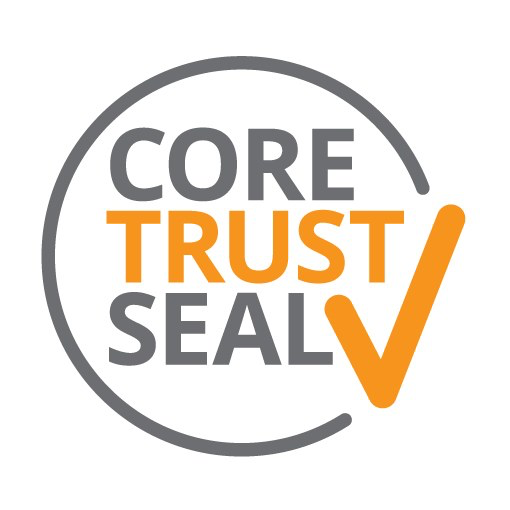 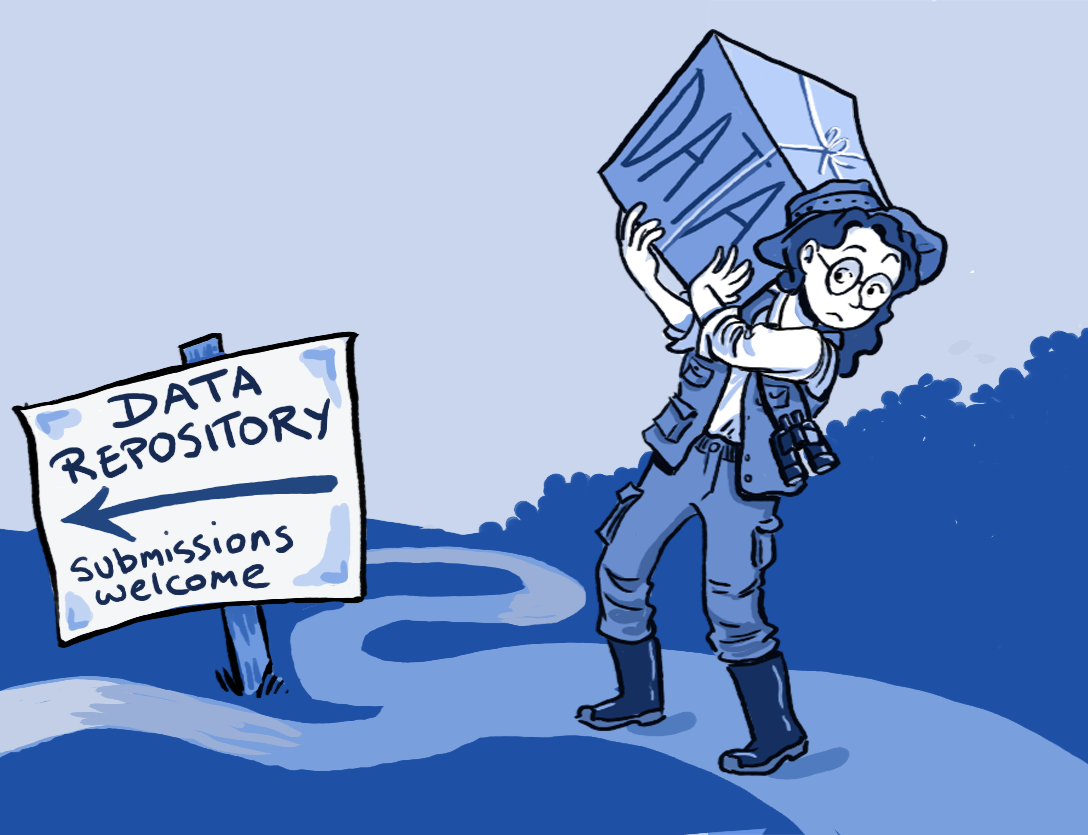 Illustration: Ainsley Seago CC BY
See also “Top 10 FAIR Data & Software Things”. Zenodo. http://doi.org/10.5281/zenodo.3409968
See also  Mokrane & Recker, 2019. CoreTrustSeal-certified repositories. Enabling FAIR data.  https://ipres2019.org/static/pdf/iPres2019_paper_74.pdf
7
[Speaker Notes: Makes life easier for researchers: it can take the burden of individual reserachers in making data FAIR. Much of the work in making and keeping data FAIR is handled by repository services

CoreTrustSeal seeks to offer all basic TDR requirements
CoreTrustSeal offers entry-level repository certification in terms of efforts/resources 
 in line with Turning FAIR into Reality “certification level sought by a 	given repository should be appropriate and achievable”
Both FAIR and CoreTrustSeal are a result of research data community effort]
FAIRsFAIR and assessment of FAIR-enabling repositories
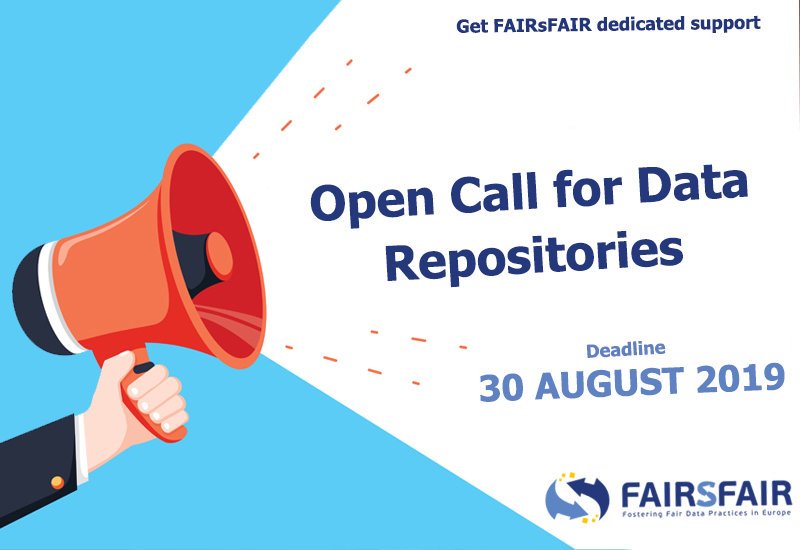 Support the FAIR alignment of certification schemes for data repositories, building on existing frameworks such as CoreTrustSeal

Call for repositories involvement – in depth FAIR-aligned certification support - to expand the European network of trustworthy repositories enabling FAIR data

Provide an improved registry for finding and selecting relevant trustworthy repositories
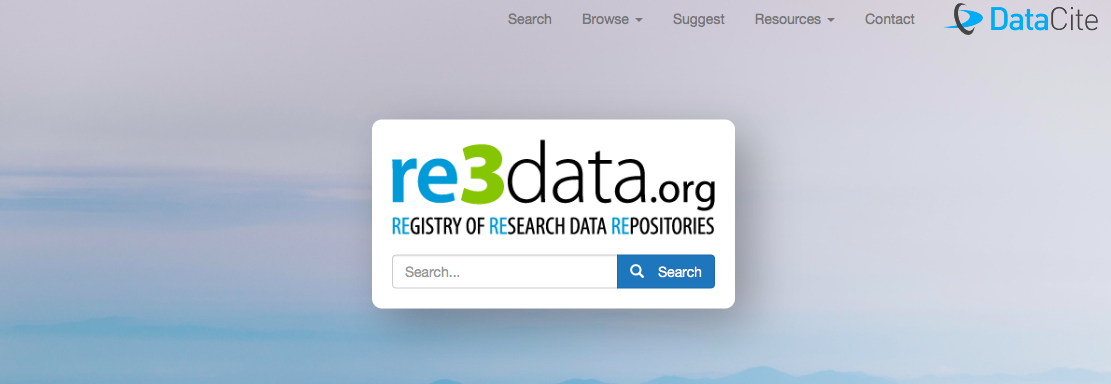 8
Trustworthy repositories enabling FAIR dataEvaluation and certification of repositories [FAIRsFAIR]

FAIR-elaboration of repository certification requirementsRepository certification and FAIR data complementarity [FAIRsFAIR]
Measuring the FAIRness of dataEvaluation and certification of FAIR digital objects [FAIRsFAIR]
9
Contribute to the FAIR-elaboration of CoreTrustSeal
by sharing experiences and knowledge of the FAIR Principles as they relate to repositories enabling FAIRness

Mapping of international data repository standards (e.g. CoreTrustSeal) and FAIR

Overlap between FAIR data properties and implications for CoreTrustSeal 

Which repository requirements best suppport the enabling of FAIR data?
10
CoreTrustSeal-FAIR mapping
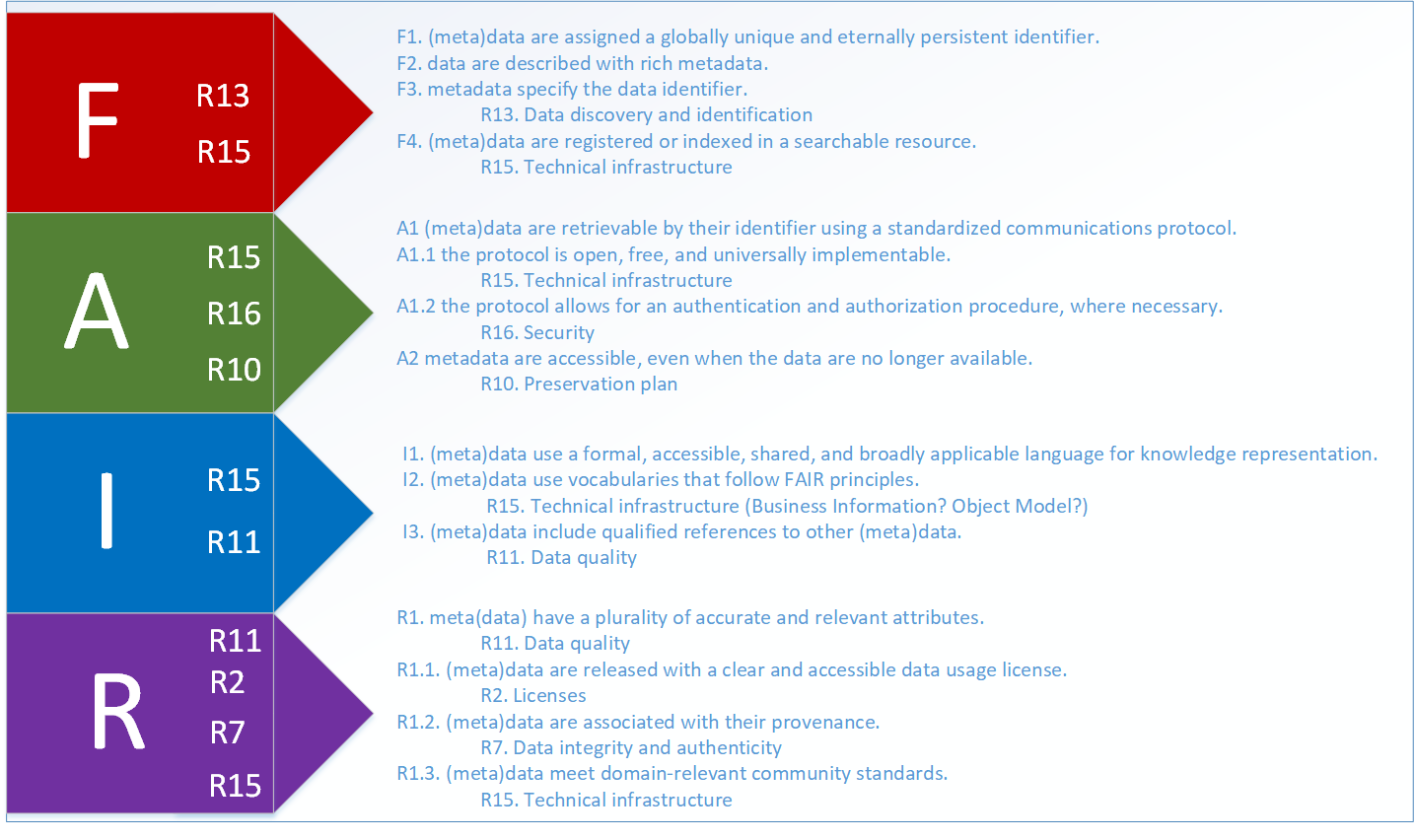 [Speaker Notes: This alignment can be illustrated by mapping the FAIR Principles to the CoreTrustSeal requirements as you can see on this table.
This work will be published and will be used as a foundation to facilitate building and assessing the FAIR data ecosystem.]
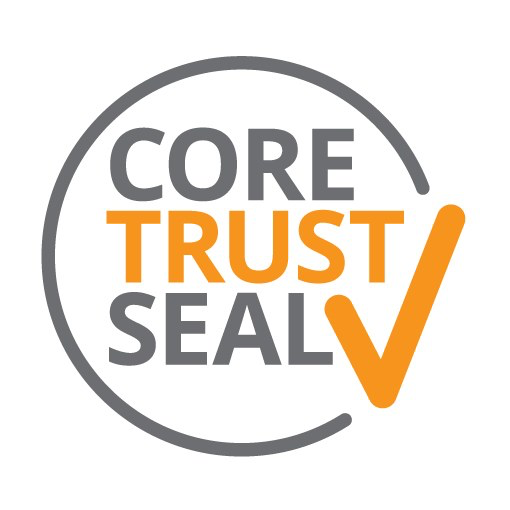 FAIR to CoreTrustSeal
Accessible
A1 (meta)data are retrievable by their identifier using a standardized communications protocol.
R15. Technical infrastructure
A1.1 the protocol is open, free, and universally implementable.	
R15. Technical infrastructure
A1.2 the protocol allows for an authentication and authorization procedure, where necessary.	
R16. Security
A2 metadata are accessible, even when the data are no longer available.	
R10. Preservation plan
12
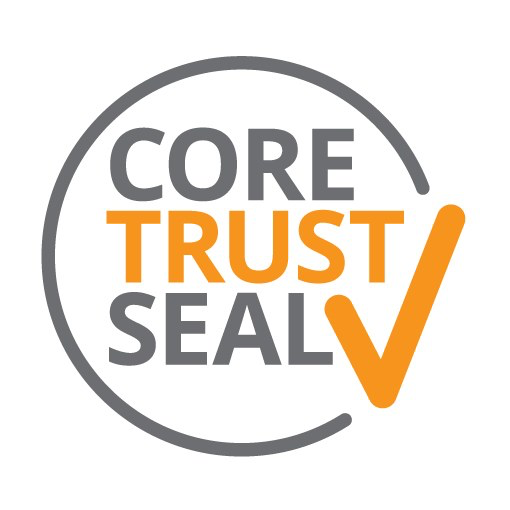 How do repository requirements enable FAIR data?
e.g.
R1. Mission/Scope	
Trustworthy Digital Repository Mission Enables FAIR

R3. Continuity of access
Organisational Continuity reduces Risk to FAIR Data

10. Preservation plan	
Preservation ensures FAIR over time
13
Trustworthy repositories enabling FAIR dataEvaluation and certification of repositories [FAIRsFAIR]

FAIR-elaboration of repository certification requirementsRepository certification and FAIR data complementarity [FAIRsFAIR]
Measuring the FAIRness of dataEvaluation and certification of FAIR digital objects [FAIRsFAIR]
14
Measuring the FAIRness of data
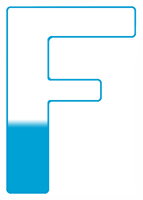 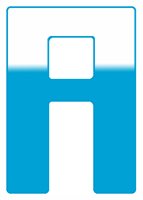 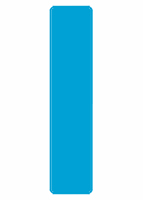 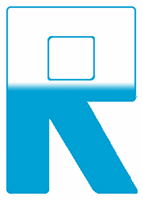 F. A. I. R. are not new to repositories
FAIR implementation for digital objects not fully defined
How can you tell how FAIR is your research data?
Outcomes & scores: pass/fail vs benchmark/progress (maturity)
FAIR data assessment must include context and infrastructure
15
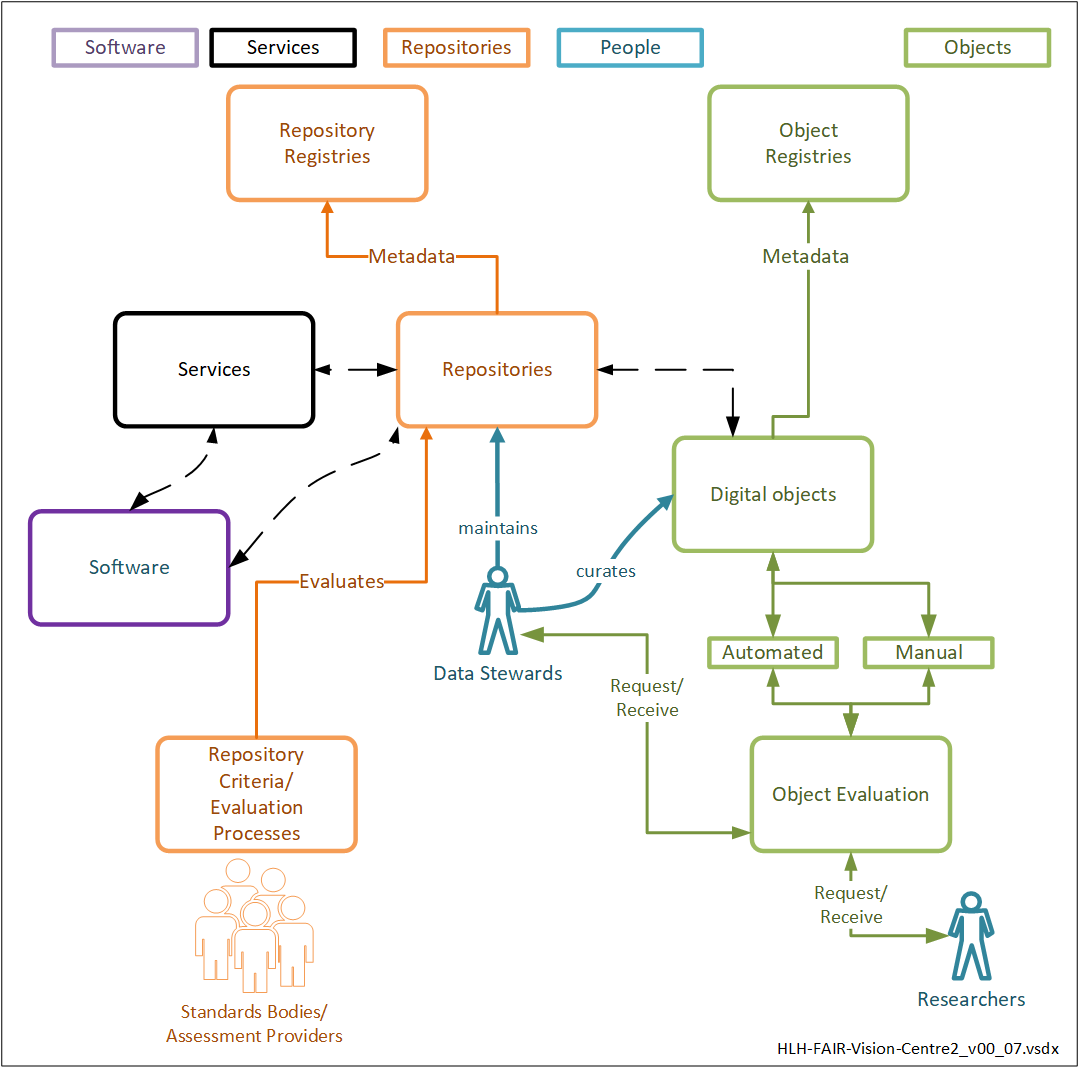 Wider context
FAIR Ecosystem Components: Vision
http://doi.org/10.5281/zenodo.3565428
16
From Principles to Practice
FAIR principles are not strict measures, but rather ‘fundamental concepts’ which should be further developed and implemented.
Be inclusive – disciplinary practices are heterogeneous (& valid). 
Who – Identify and keep the stakeholders in the loop!
When – Integrate FAIR assessment as part of research data lifecycle
FAIR assessment mechanisms
Manual assessment (e.g., through data authors and stewards) provides insightful analysis, but is not practically feasible. 
Automated assessment saves costs, but at present not all components of the research data ecosystem are machine-friendly.
Technical, non-technical (organization, education) solutions enabling FAIR data are important.
FAIR Data vs. Open Data
17
FAIR data assessment: levels
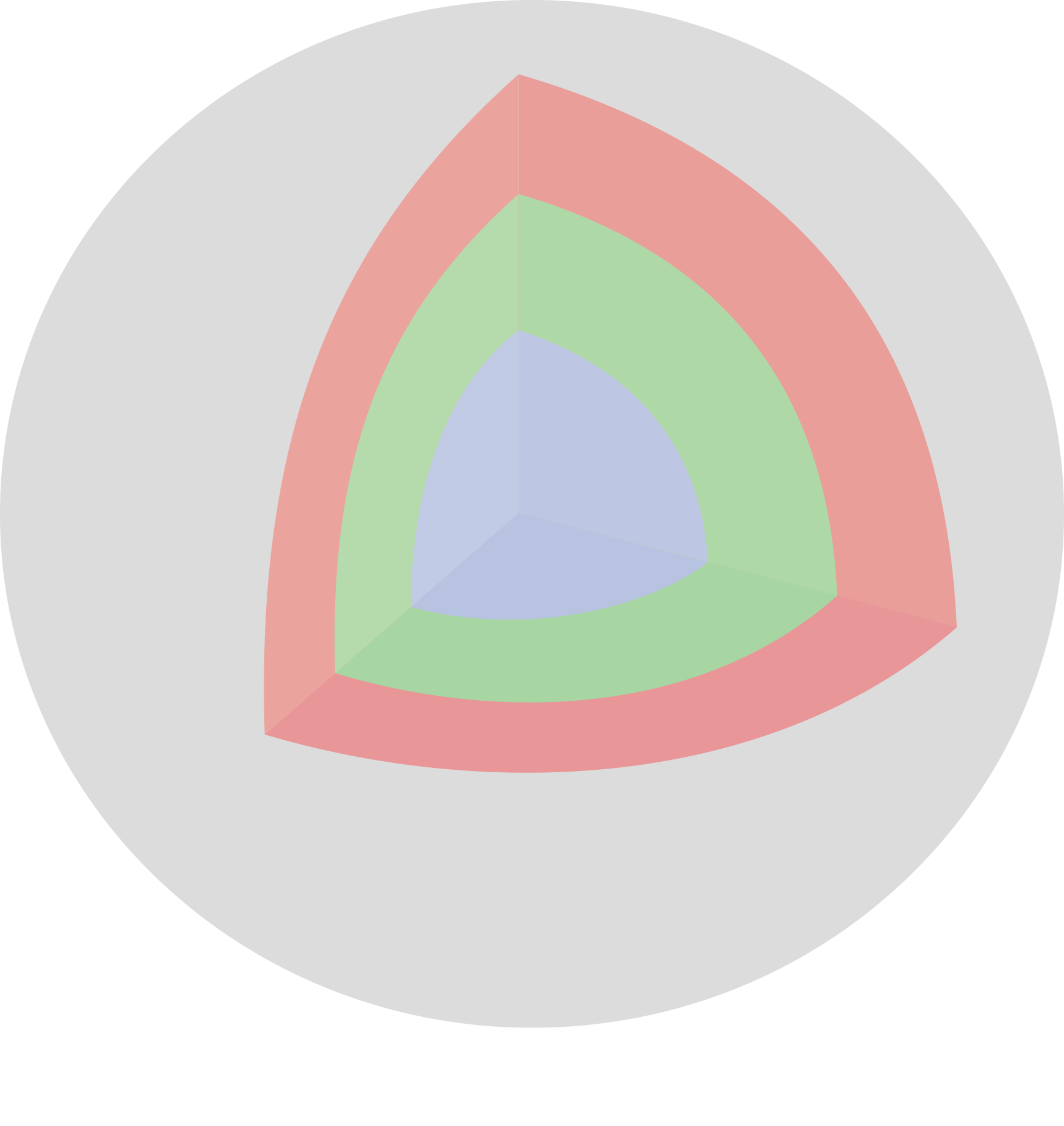 DATA REPOSITORY
F4. (meta)data are registered or indexed in a searchable resource
TECHNOLOGIES
PROCEDURES
EXPERTISE
PEOPLE
(META)DATA
F1. (meta)data are assigned a globally unique and persistent identifier
F2. data are described with rich metadata
F3. metadata clearly and explicitly include the identifier of the data it describes
18
[Speaker Notes: A practical example that the context should be considered, I have included this picture. 
An assessment of data FAIRness cannot be done only at the level of the metadata/data. 

Some FAIR Principles cannot actually be assessed without looking at the data repository level.

For Findability Principles for e.g. Principle F4. Compliance with this Principle cannot be assessed at the metadata or data level.
And even for F1, F2 and F3, ensuring and maintaining compliance will depend on Technologies, Procedures, Expertise, People at the Data Repository level]
Example (F1 Principle)
(Meta)data are assigned a globally unique and eternally persistent identifier.
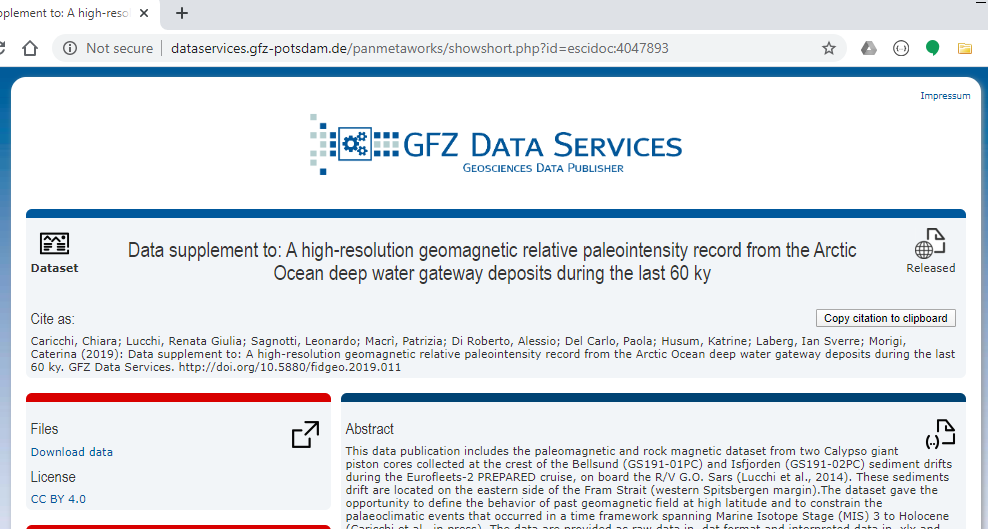 http://doi.org/10.5880/fidgeo.2019.011
Resolver Service
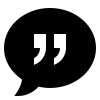 Cite
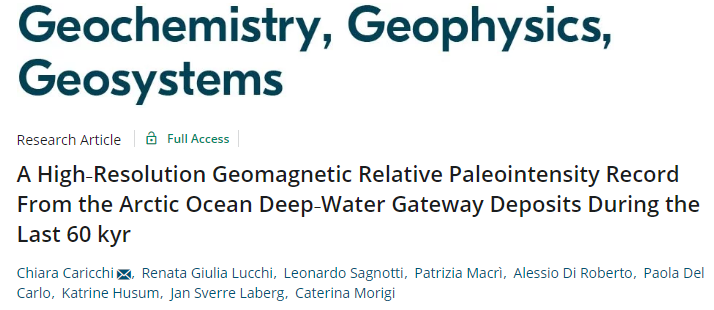 http://dataservices.gfz-potsdam.de/panmetaworks/showshort.php?id=escidoc:4047893
19
Example (F4 Principle)
(Meta)data are registered or indexed in a searchable resource.
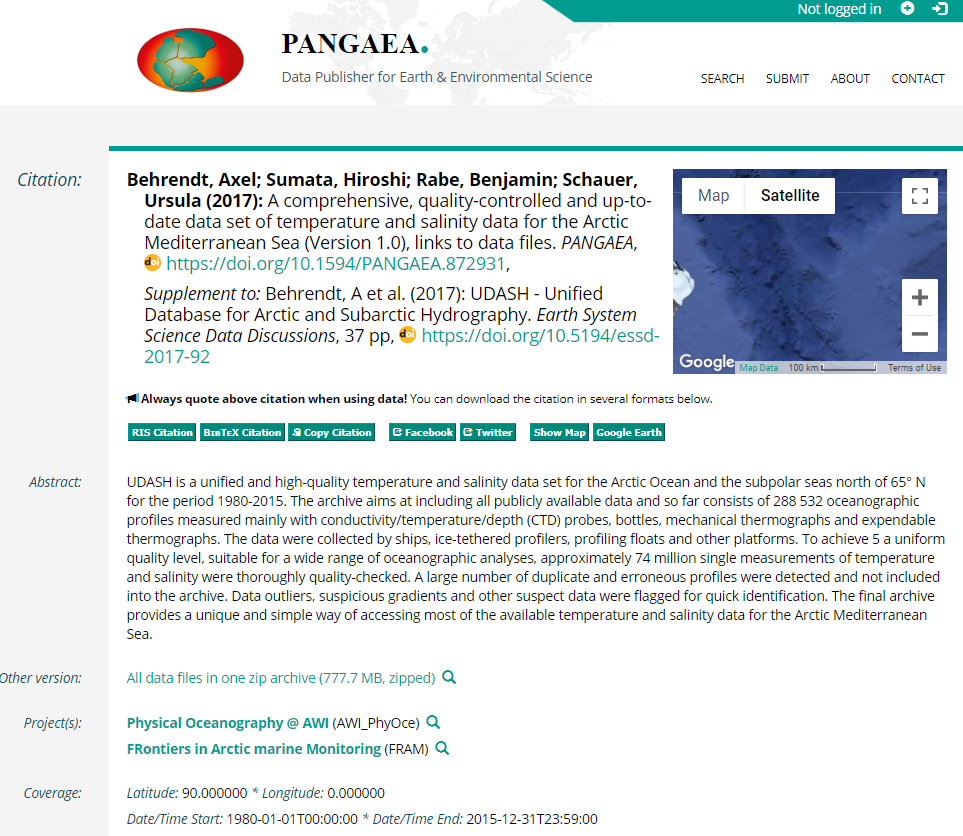 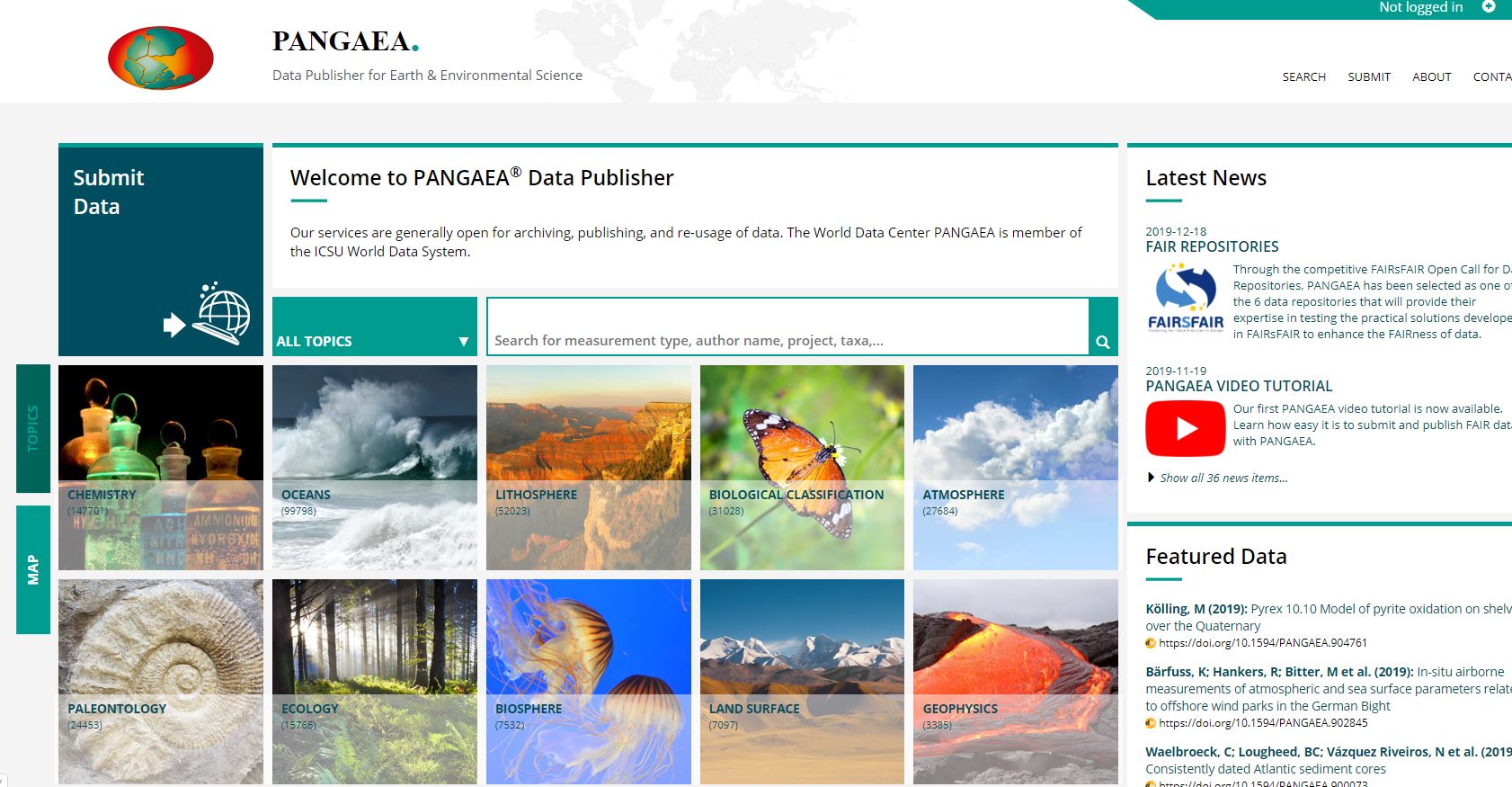 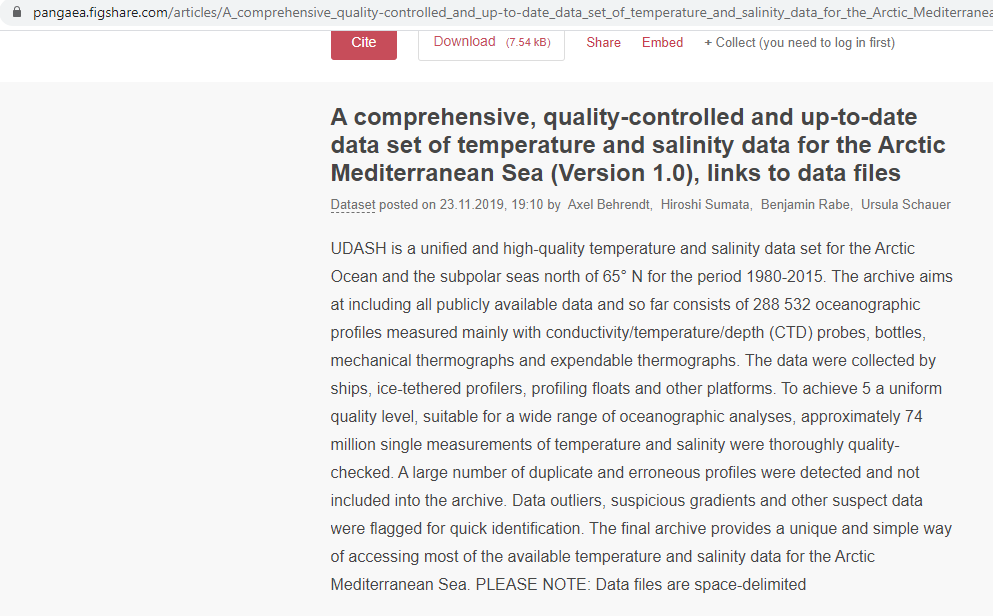 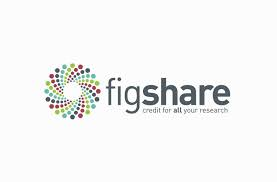 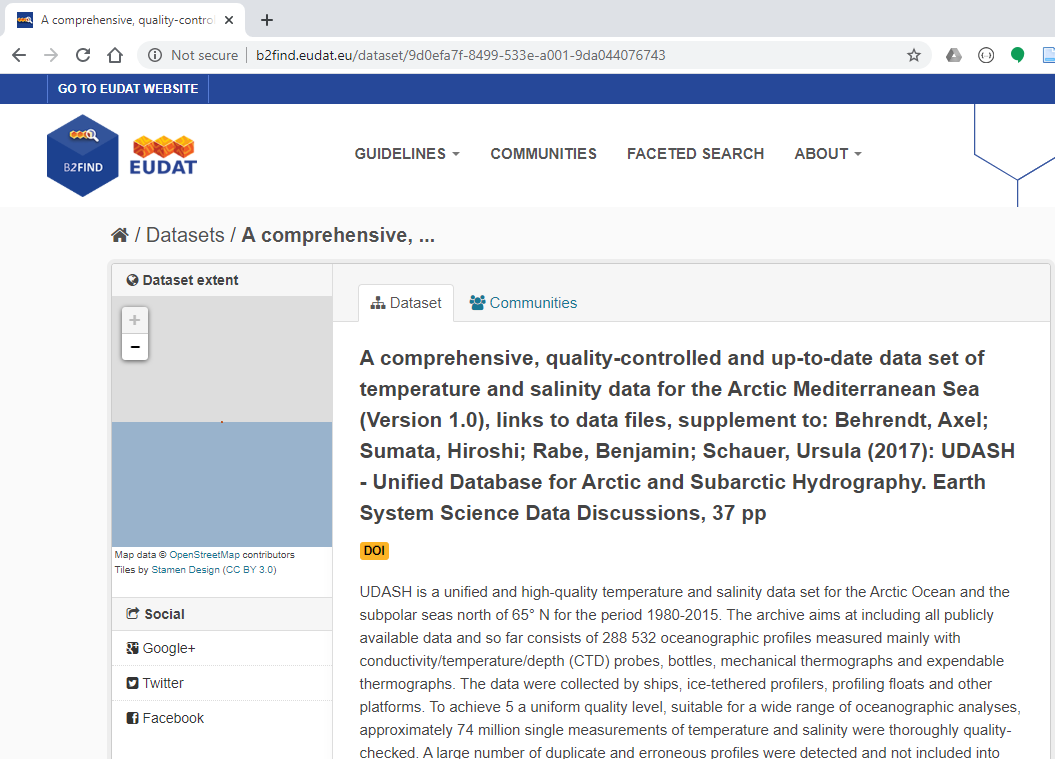 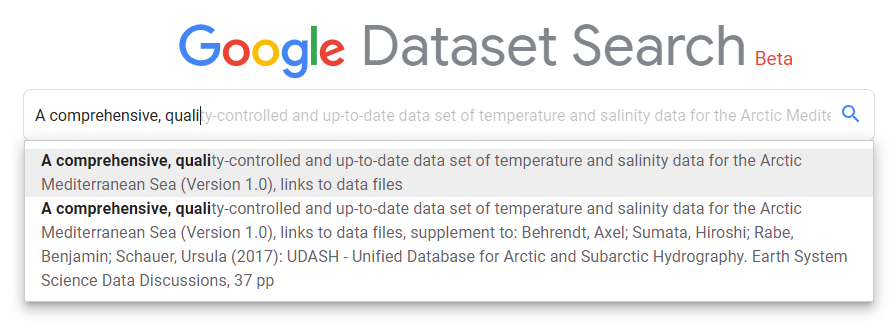 A dataset published via PANGAEA
(A Trustworthy Repository for Earth and Environmental Science Data)
20
Tools to help assess the FAIRness of data
The RDA FAIR Data Maturity Model WG provides a nice overview of FAIR assessment tools (10+)
	- develops a set of core assessment criteria
	- no definition on how to evaluate the core criteria 

FAIR assessment tools:
	- serve a variety of motivations, scenarios and approaches 	- serve various stages of the research data life cylce
	- serve different stakeholders
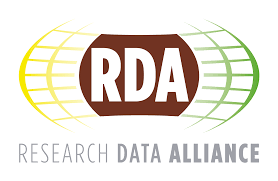 21
[Speaker Notes: Overview of FAIR assessment tools: https://docs.google.com/spreadsheets/d/14ojMSXVOITg3RoJn-PuDaPj8zuIGQz2Li-kl97HOBH4/edit#gid=0]
FAIRsFAIR approach to assessment of data FAIRness
Pilots to help support the assessment of FAIR data in trustworthy repositories
Use-case based approach:
 	manual self-assessment – researchers – prior to deposit
	automatic assessment – data repository – published data sets
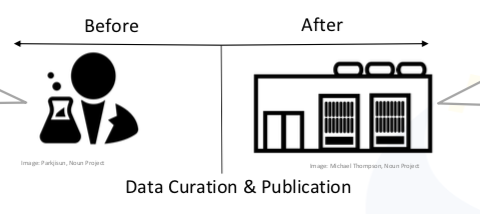 22
Task 4.5 (FAIR Assessment of Data Objects)
Identify use cases (& stakeholders involved)
Develop requirements (including metrics) to assess the FAIRness of a data object in the context of the selected use cases.
Implement a toolset that enables the stakeholders to evaluate the FAIRness of their data objects.
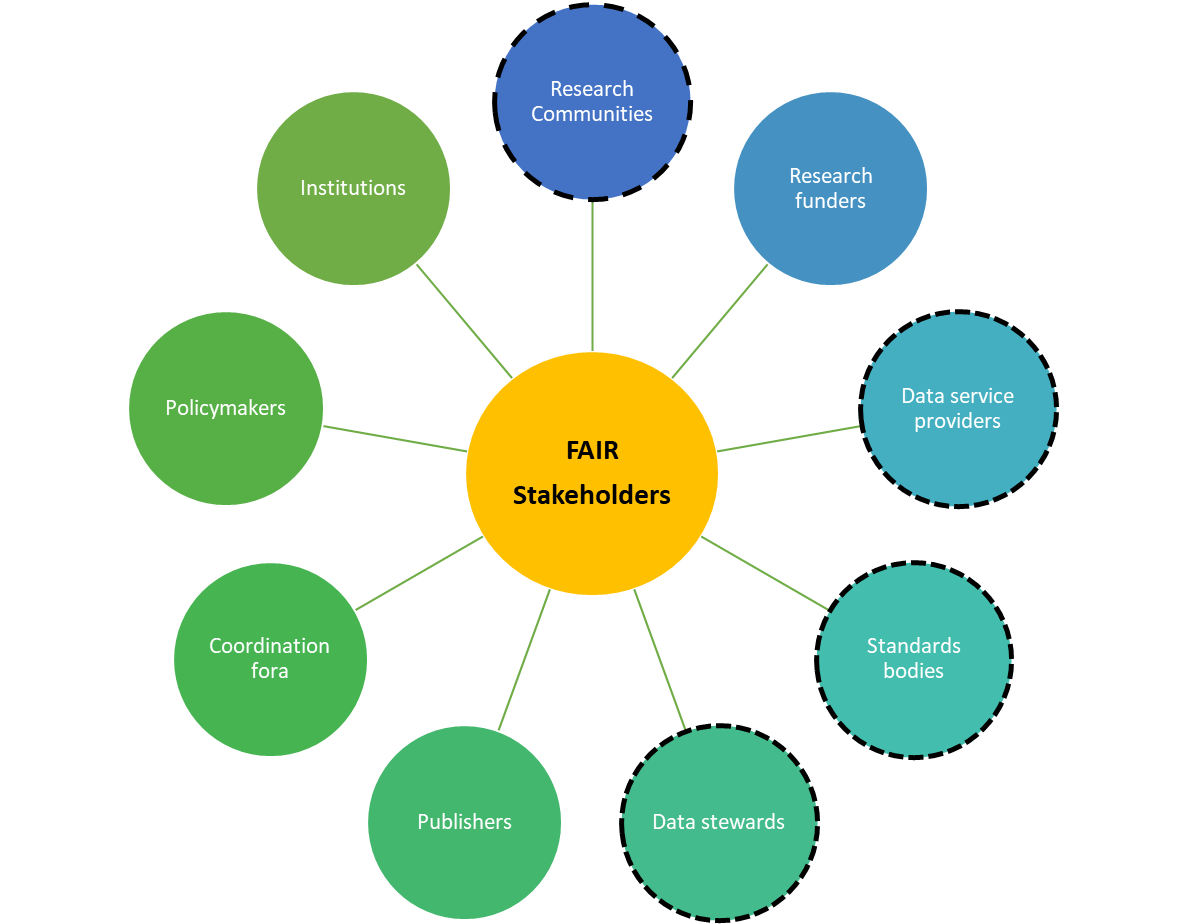 FAIR stakeholders; figure is derived from 8.3 Stakeholder Groups Assigned Actions (European Commission Expert Group on FAIR Data, 2018). Dotted lines represent the stakeholders of the FAIRsFAIR Task 4.5 use cases.
23
Devaraju, A., FAIR Assessment of Research Data, Open Science Workshop 2020.
Pilot testing will cover 3 additional repositories, e.g., repositories selected through the FAIRsFAIR Open Calls
Use Cases and Stakeholders
After
Before
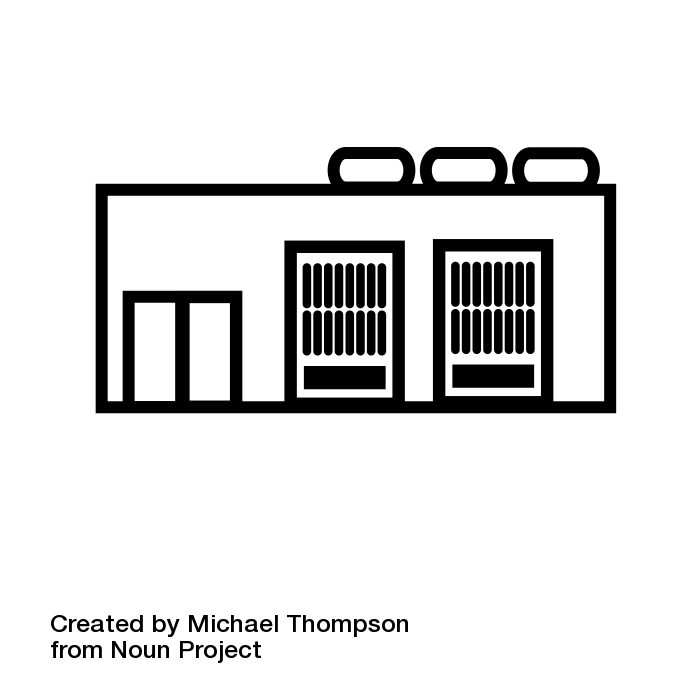 Trustworthy Data Repositories
FAIR data assessment of published datasets
Researchers
FAIR awareness and education
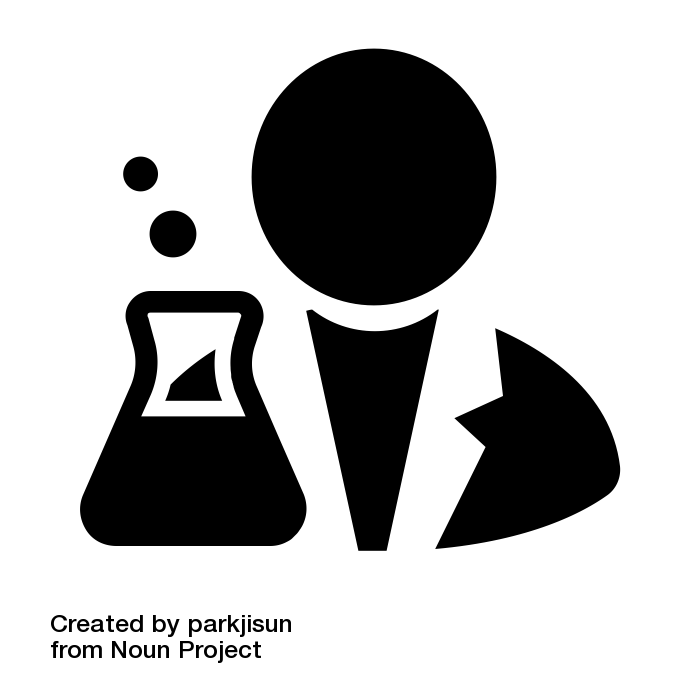 Image: Michael Thompson, Noun Project
Data Publication
Image: Parkjisun, Noun Project
24
FAIRsFAIR Data Assessment Metrics
There are 13 metrics built on existing work.
RDA FAIR Data Maturity Model
DANS Fairdat/FAIREnough
WDS/RDA Assessment of Data Fitness
Iteratively improve and extend the metrics through a number of pilot tests.
25
Devaraju, A., FAIR Assessment of Research Data, Open Science Workshop 2020.
Toolset Implementation
* Wilkinson, Mark D., Michel Dumontier, Susanna-Assunta Sansone, Luiz Olavo Bonino da Silva Santos, Mario Prieto, Dominique Batista, Peter McQuilton, et al. 2019. ‘Evaluating FAIR Maturity through a Scalable, Automated, Community-Governed Framework’. Scientific Data 6 (1): 1–12. https://doi.org/10.1038/s41597-019-0184-5
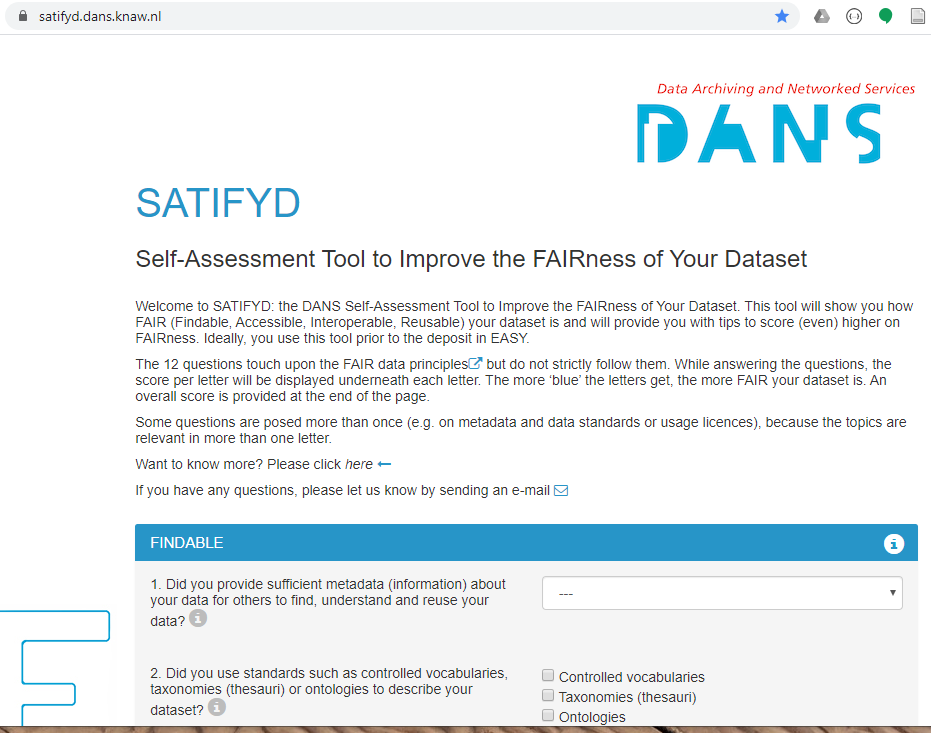 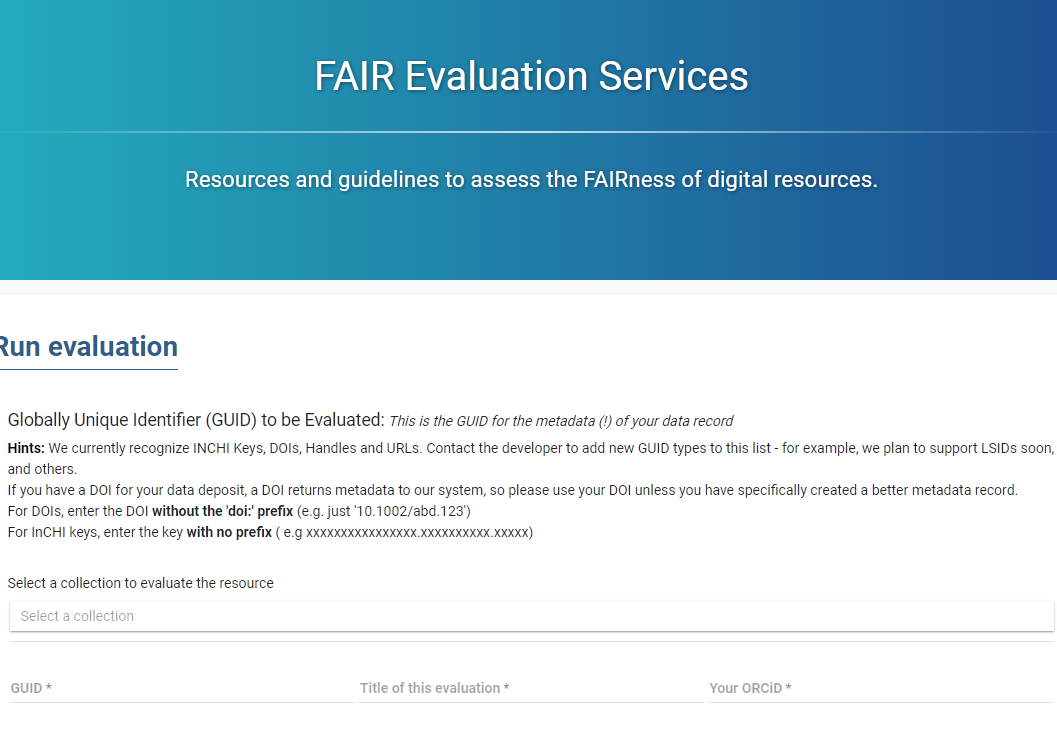 Use Case 2 (Data Repositories)
Adapt and reuse existing 
automated assessment tool* 
to evaluate published data objects.
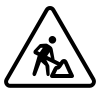 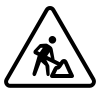 Use Case 1 (Researchers)
prototype available at https://satifyd.dans.knaw.nl/
26
Devaraju, A., FAIR Assessment of Research Data, Open Science Workshop 2020.
Use-case driven approach
Iterative implementation and testing (through pilots)
Adapt and reuse
FAIR for objects is not fully defined
FAIR enabling for repositories evolves in parallel
Other components of the FAIR ecosystem might need evaluation and certification (e.g. services, software)
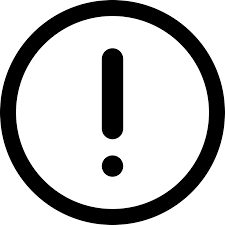 To remember about measuring FAIR data
27
Conclusions
Feb 2020 - D4.1: Draft recommendations on requirements for FAIR data objects in trustworthy data repositories https://doi.org/10.5281/zenodo.3678716 
Aug 2020 – M4.9 Pilots of FAIR data assessment (DANS EASY, PANGAEA)
Aug 2021 – D4.5 FAIR Assessment of data objects in 5 repositories implemented and tested.

If you would like to participate in pilot testing, please contact adevaraju@marum.de
28
Devaraju, A., FAIR Assessment of Research Data, Open Science Workshop 2020.
Thank you for your attention!
Slide acknowledgements: 
Ilona von Stein (DANS)
Anusuriya Devaraju (PANGAEA)
Herve L’Hours (UKDA)
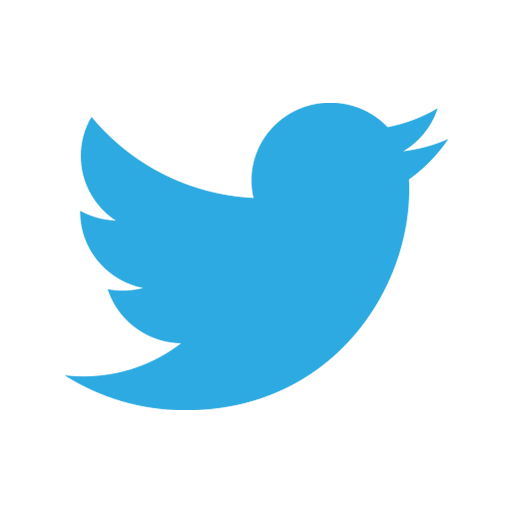 www.fairsfair.eu
@FAIRsFAIR_EU
29